Звіт роботи 
студентського наукового гуртка
 «Філософсько-дискусійний клуб»
за 2023 р.
НАУКОВИЙ КЕРІВНИК ГУРТКА :
 Асистент кафедри філософії та міжнародної комунікації
 ШЕХОВЦОВА-БУРЯНОВА ВІКТОРІЯ АНАТОЛІЇВНА
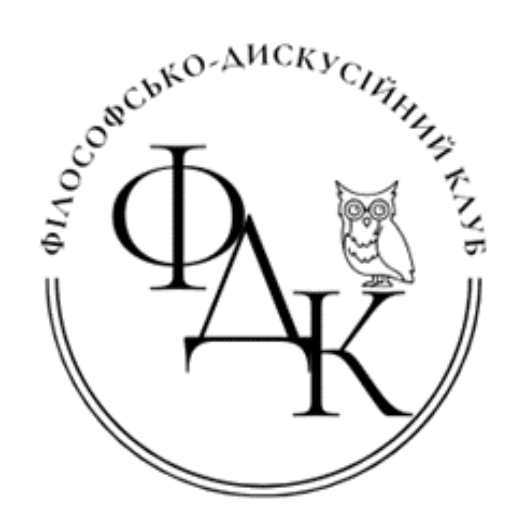 Метою гуртка є створення сприятливих умов для підготовки студентської молоді до самостійної творчої, навчальної та наукової роботи.
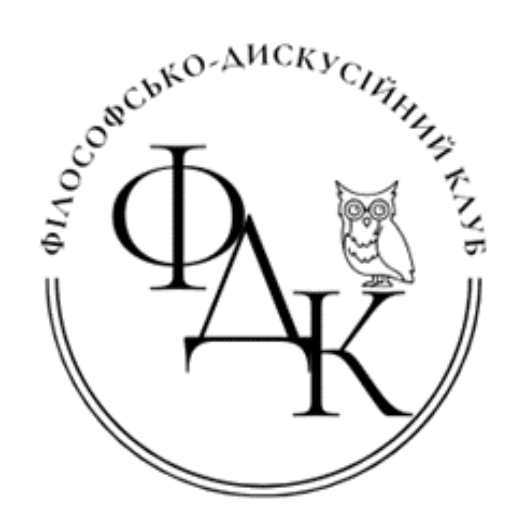 Завдання
Розвиток у студентів творчого мислення, наукової самостійності, підвищення внутрішньої організованості, свідомого відношення до навчання, поглиблення й закріплення отриманих у процесі навчання знань;
Вироблення у студентів стійких навичок самостійної дослідної діяльності;
Формування у студентів інтересу й потреби до наукових досліджень; 
Виховання у студентів потреби у постійному удосконаленні знань, які були отриманні у процесі навчання;
Вміння використовувати теоретичні знання у практичній діяльності; 
Залучення студентів до участі у наукових конференціях, семінарах, форумах, конкурсах та інших науково-дослідних і просвітницьких заходах;
Допомога студентам в оволодінні методикою й навичками проведення самостійних наукових досліджень і розробки наукових проблем.
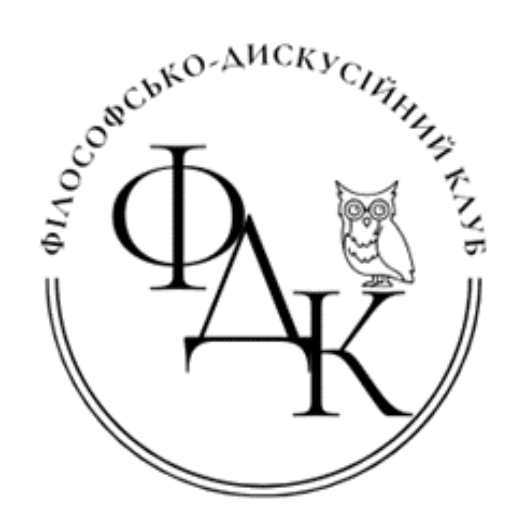 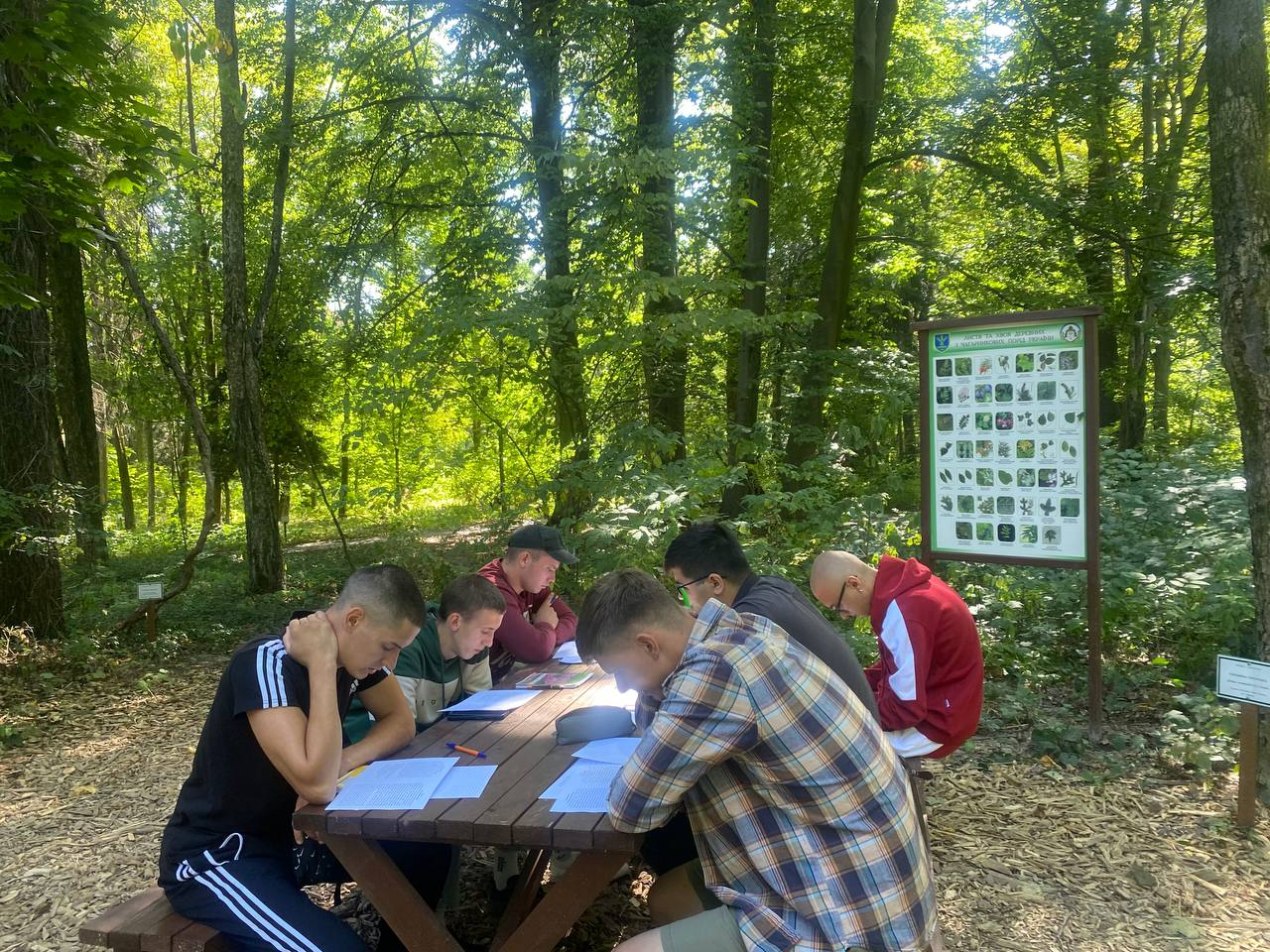 В роботі гуртка беруть участь студенти механіко-технологічного факультету
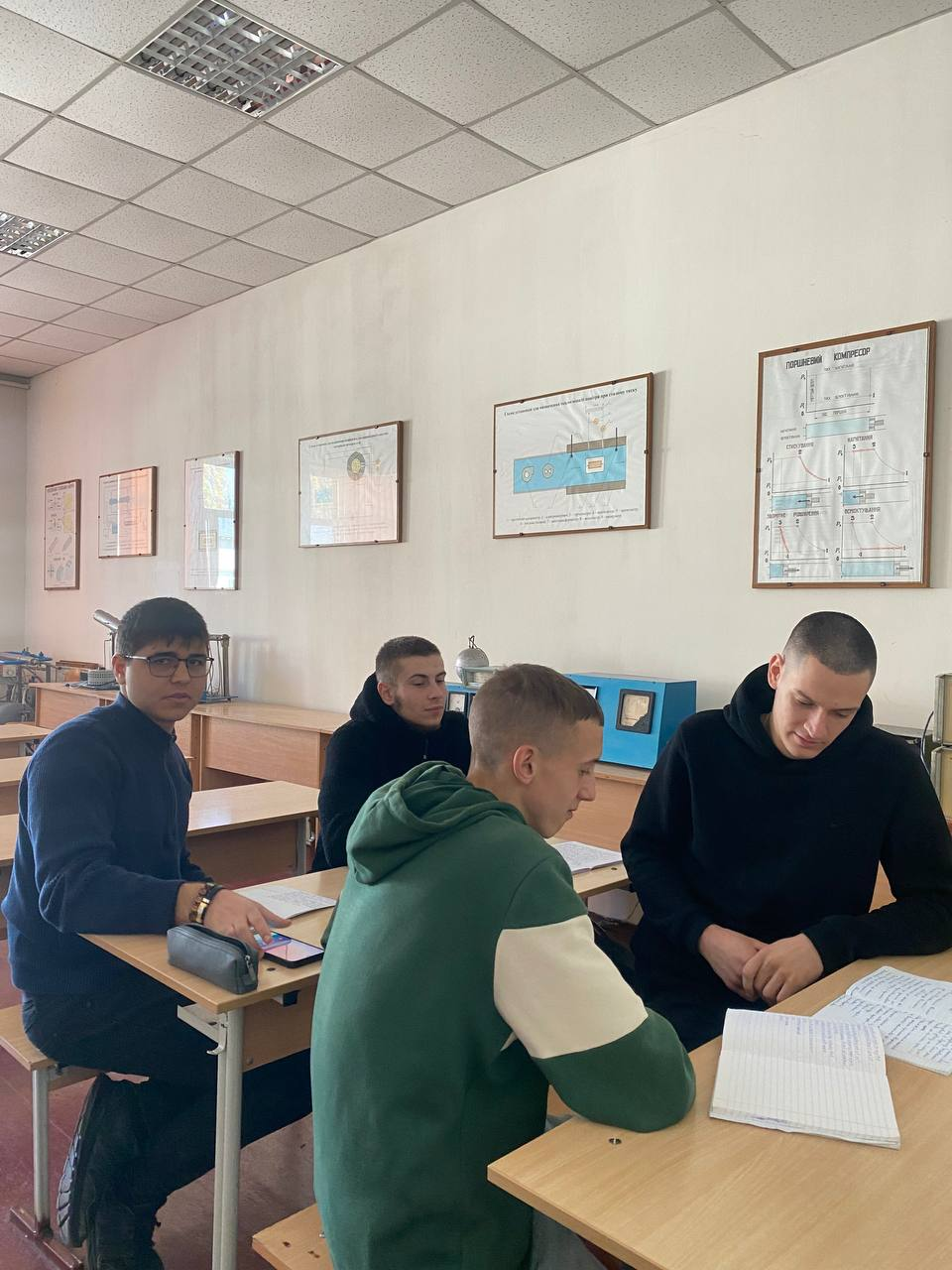 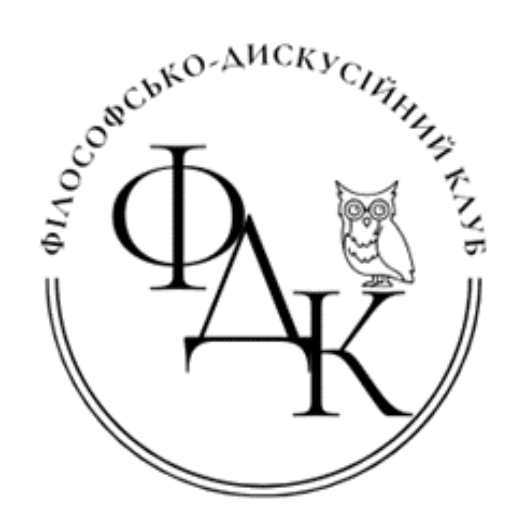 Заходи, проведені гуртком
2023 р.
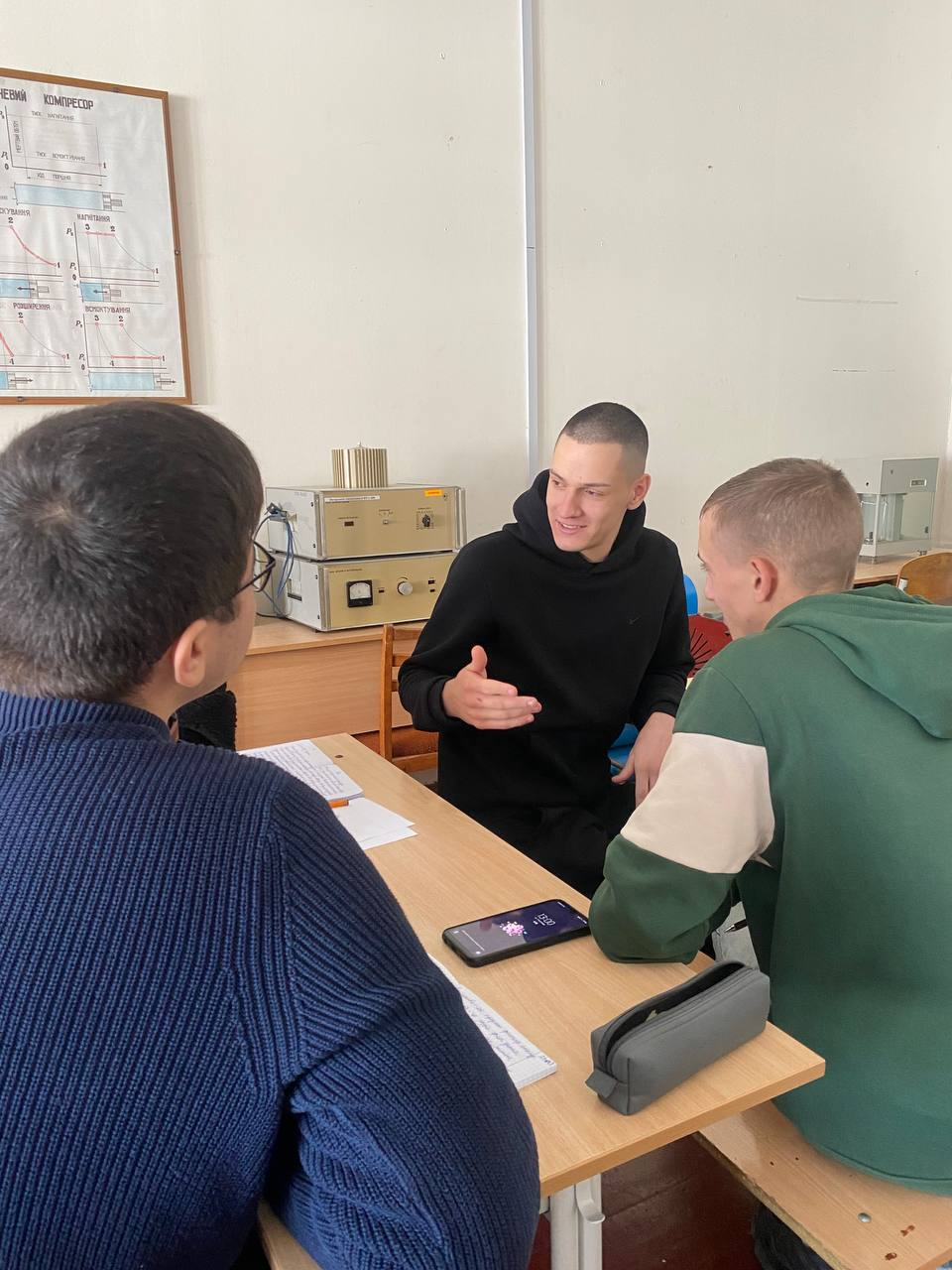 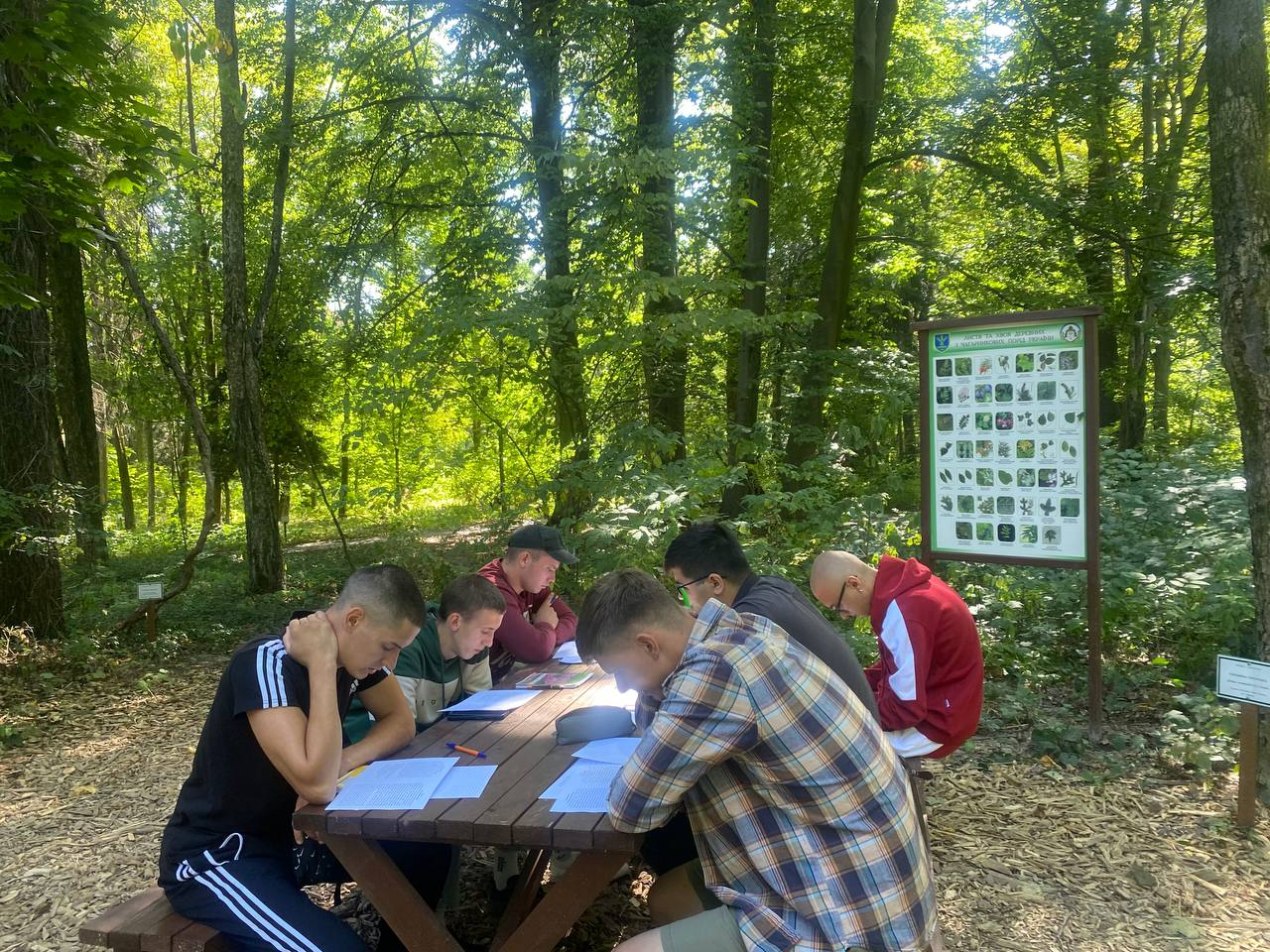 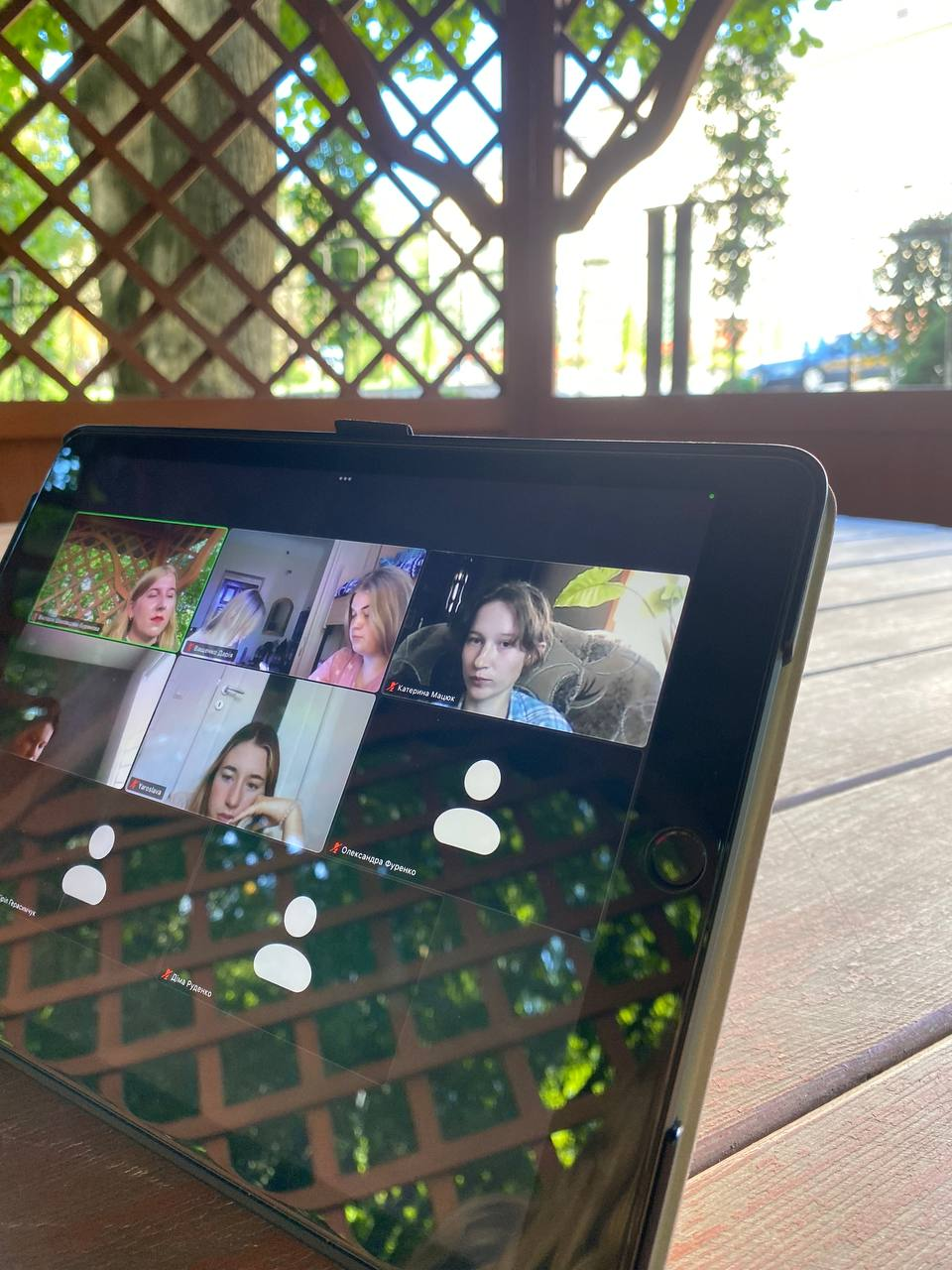 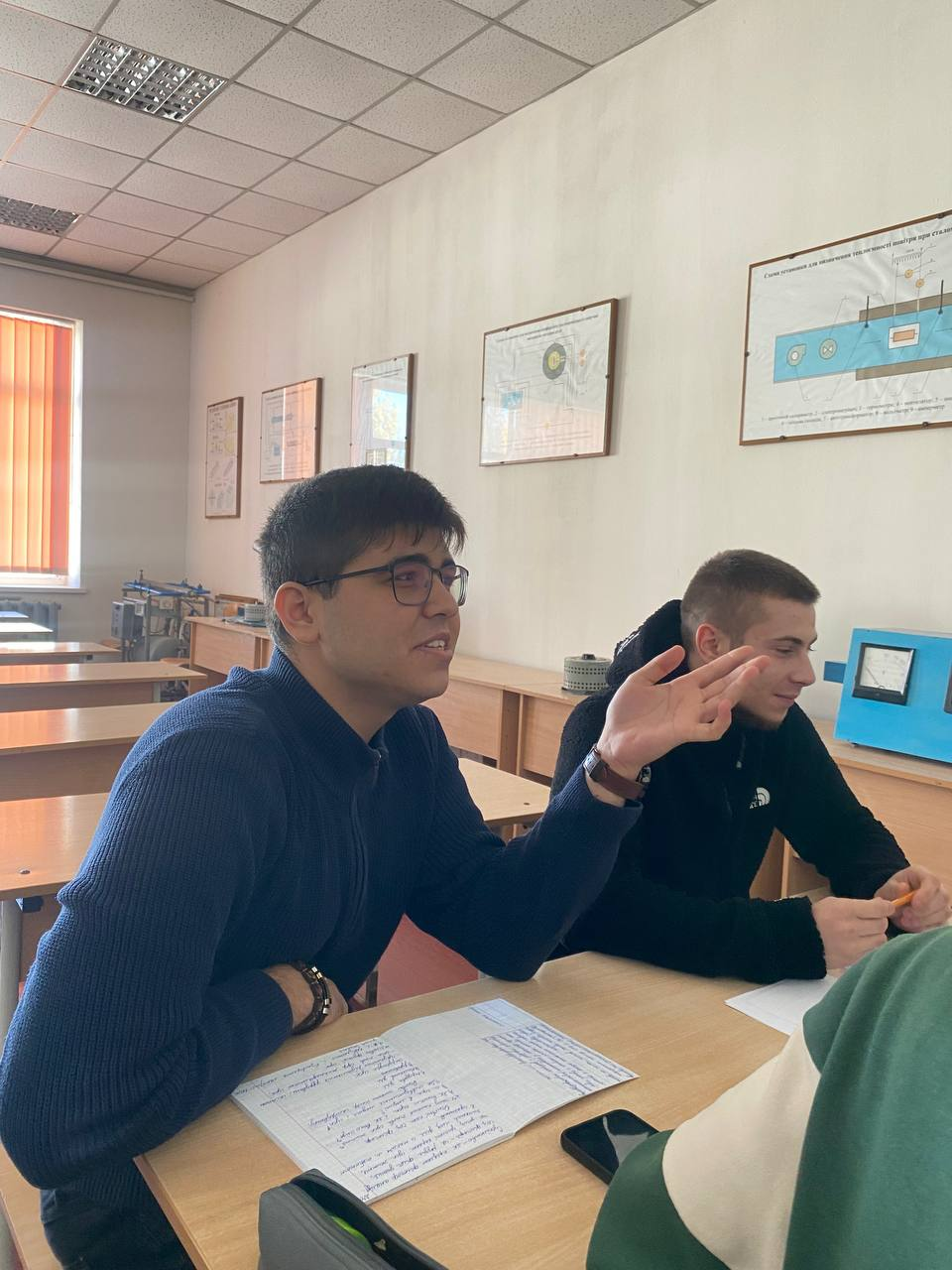 Обговорення теми «Проблема смислу життя і смерті» (за працею В. Франкла «Людина в пошуках справжнього сенсу»).
Обговорення теми «Г. С. Сковорода і сучасність. Ідея «сродної праці» як умова самопізнання сучасної української молоді» (Присвячена Дню народження філософа).
Обговорення теми «Штучний інтелект: можливость і межі».
Обговорення теми
 «Роль і значення любові в процесі самореалізації особистості» (за працею Е. Фромма «Мистецтво любові»).
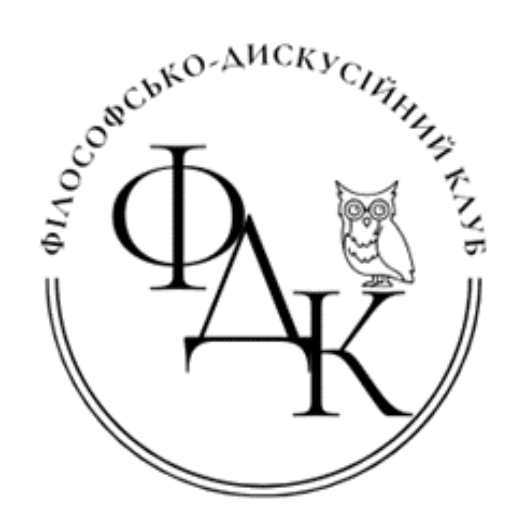 Досягнуті результати гуртка
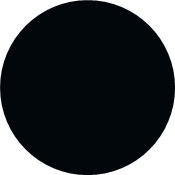 Кількість тез, матеріалів доповідей 
 
20
.
Кількість виступів студентів-учасників
гуртка в семінарах, конференціях, тощо 

 2
.
Кількість членів гуртка 

	17 чол.
.
жовтень
06 листопада
23 листопада
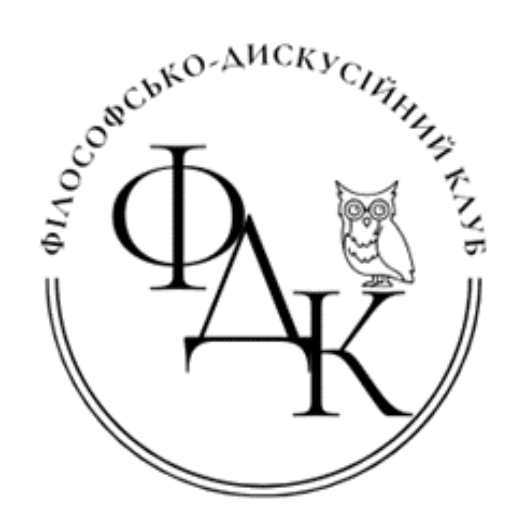 Участь у всеукраїнських конференціях, 
семінарах, вебінарах
16 листопада
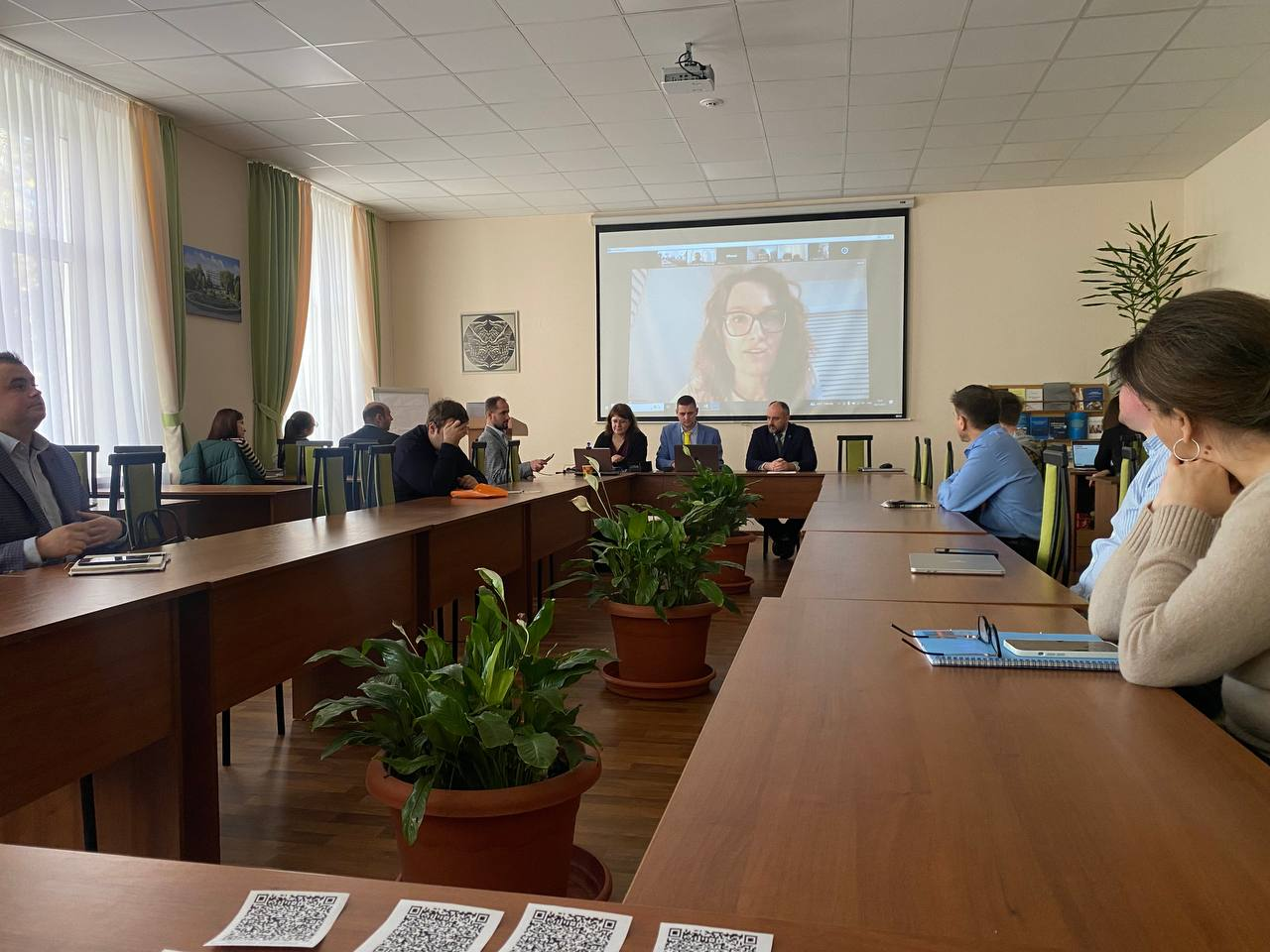 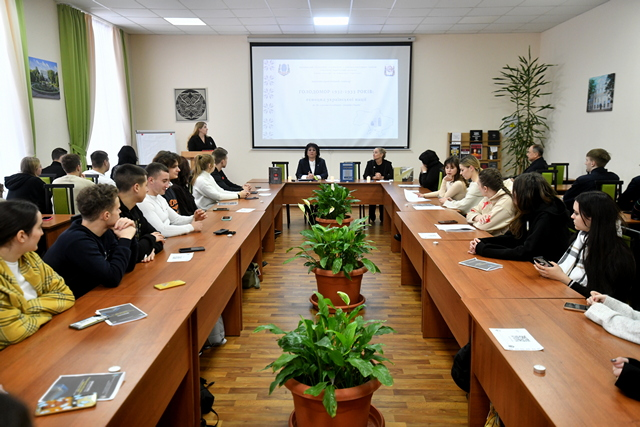 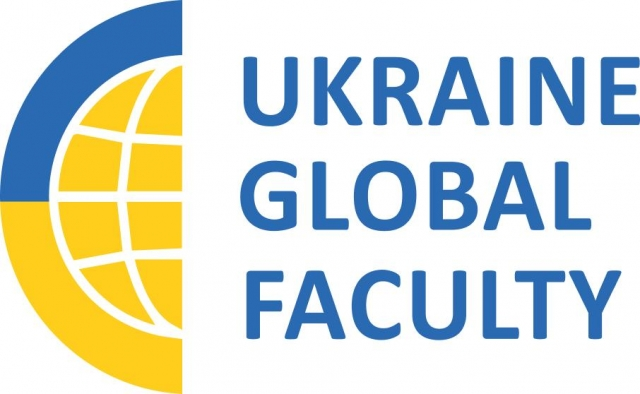 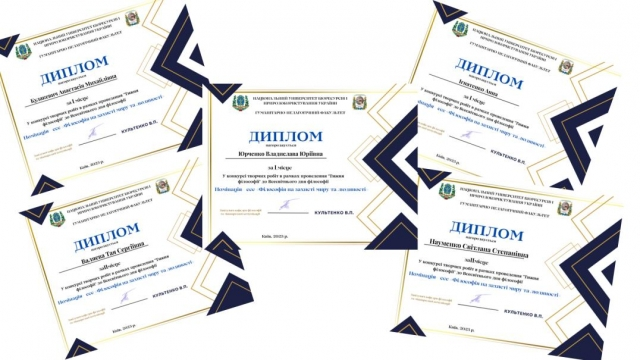 Онлайн-лекцію Raymond A. Lutzky «Creating Persuasive Digital Moments».
Міжнародна очно-дистанційна науково-практична конференція
 «Сучасні гуманітарні Дослідження молодих науковців
у глобалізаційному світі: виклики, інновації,безпека»
Науково-практичний cемінар «Подорож у світ філософії»
Науково-практичний семінар: «Голодомор 1932-1933 р: геноцид української нації» до 90-х роковин Голодомору – геноциду в Україні;
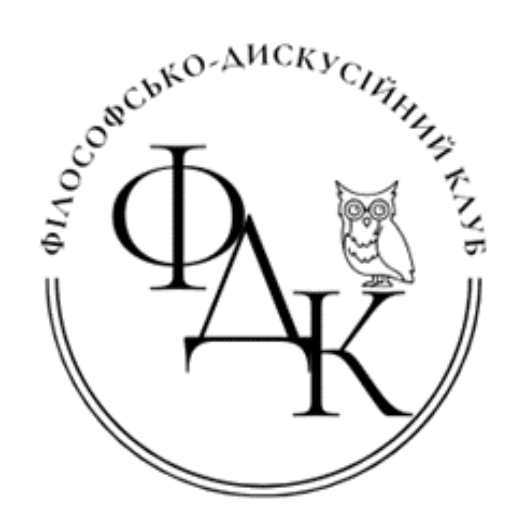 Світлини
онлайн-лекція Raymond A. Lutzky «Creating Persuasive Digital Moments».
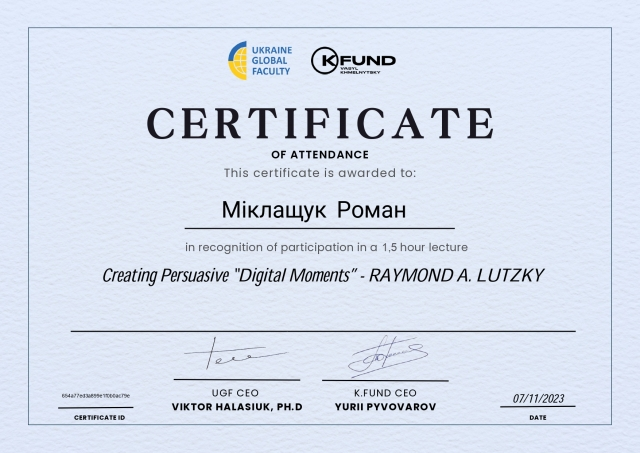 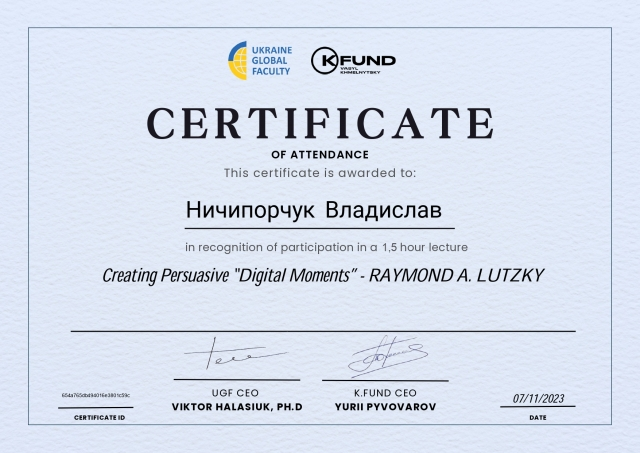 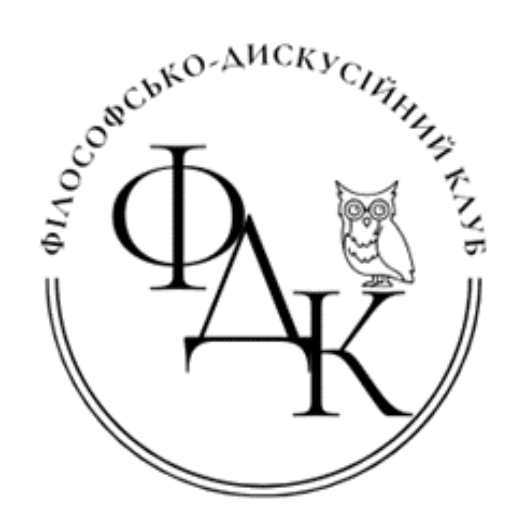 Світлини
міжнародна очно-дистанційна науково-практична конференція
 «Сучасні гуманітарні дослідження молодих науковців
у глобалізаційному світі: виклики, інновації,безпека»
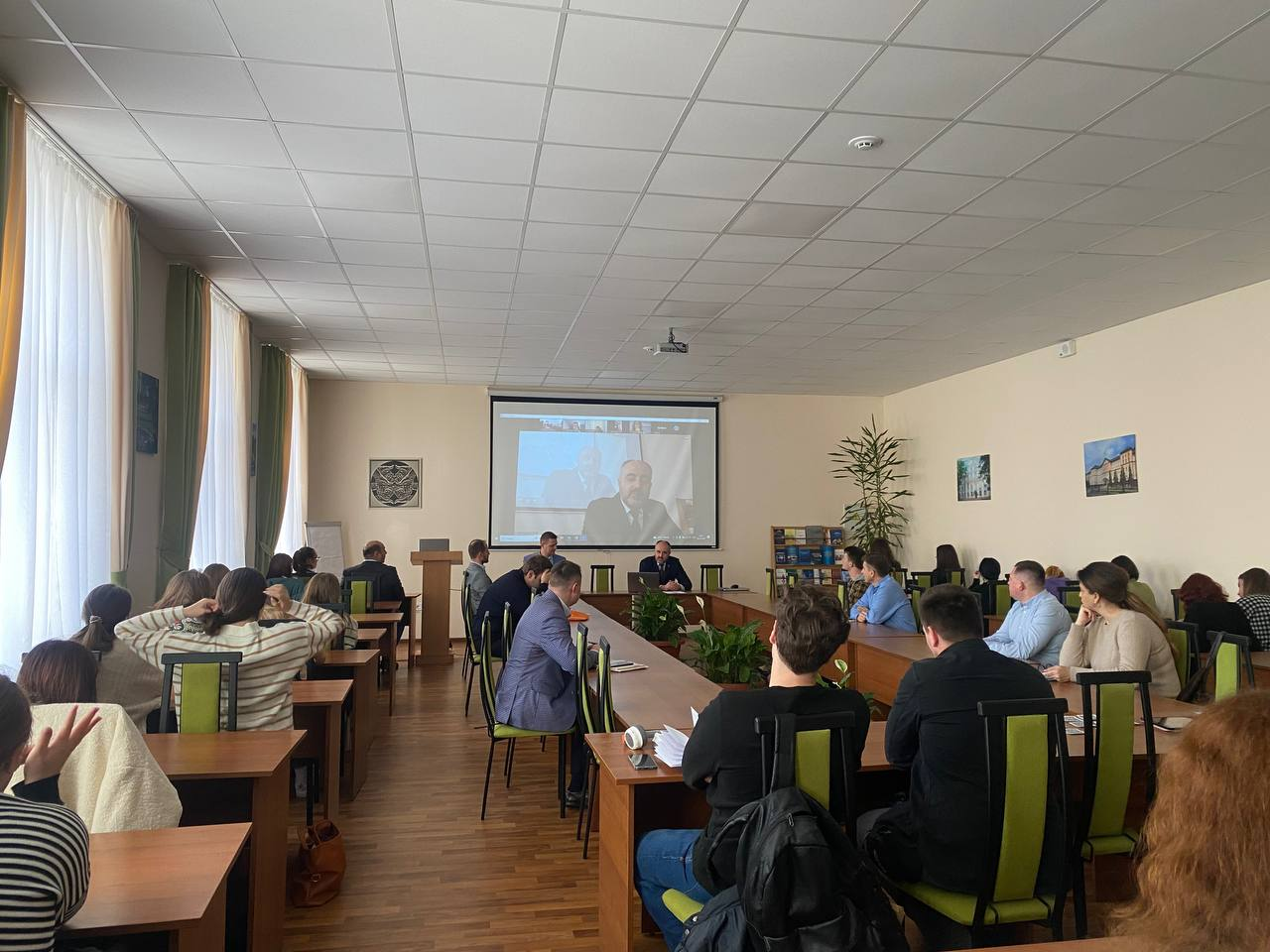 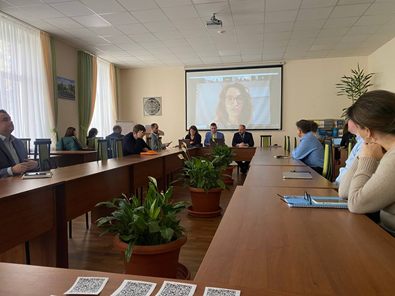 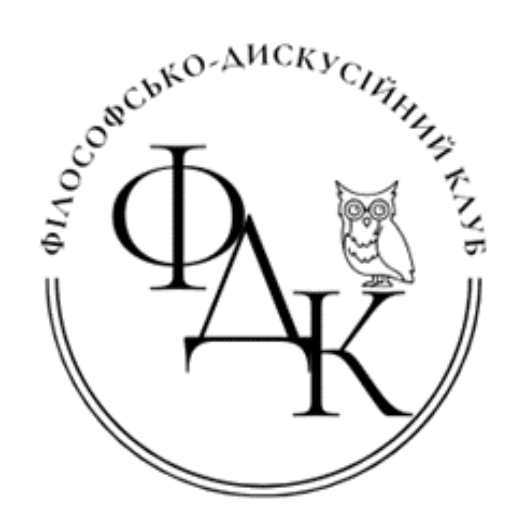 Світлини
Науково-практичний cемінар «Подорож у світ філософії»
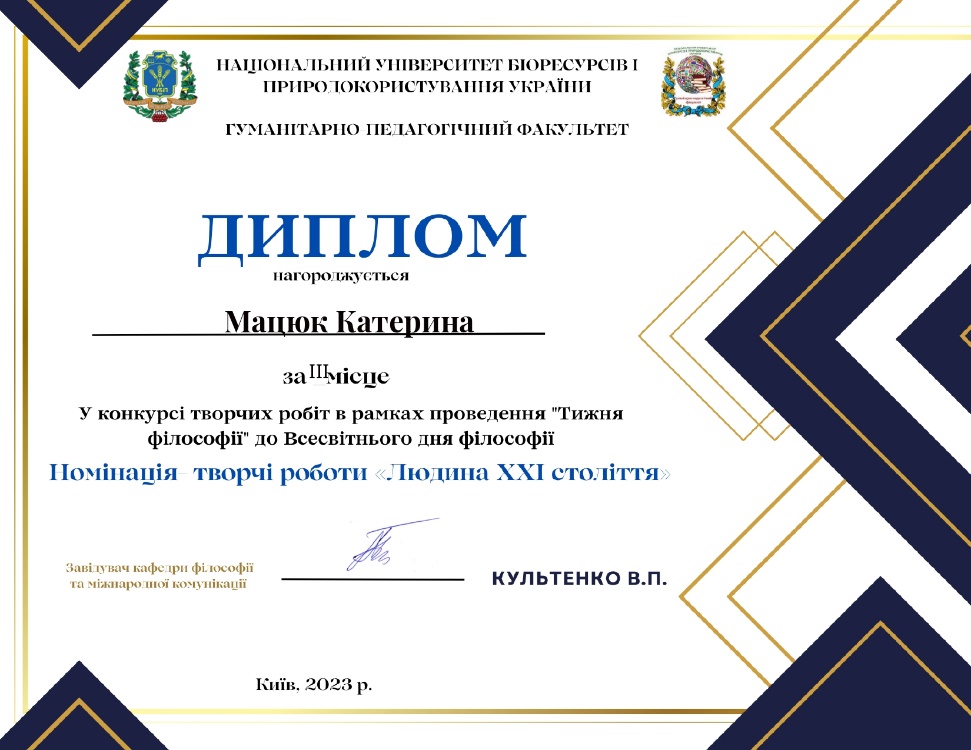 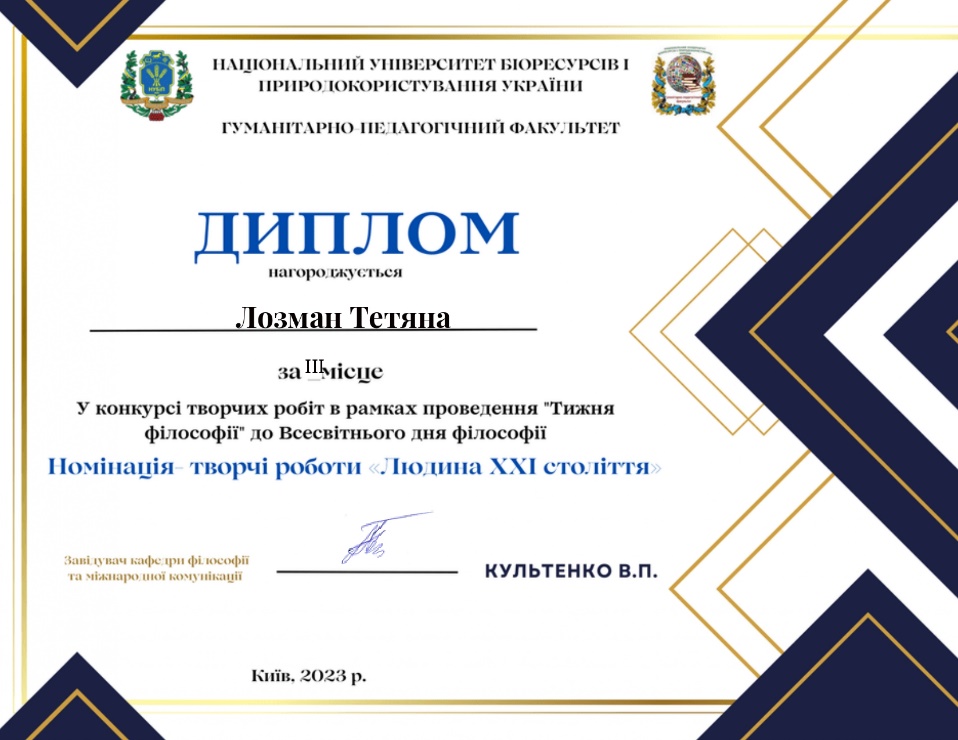 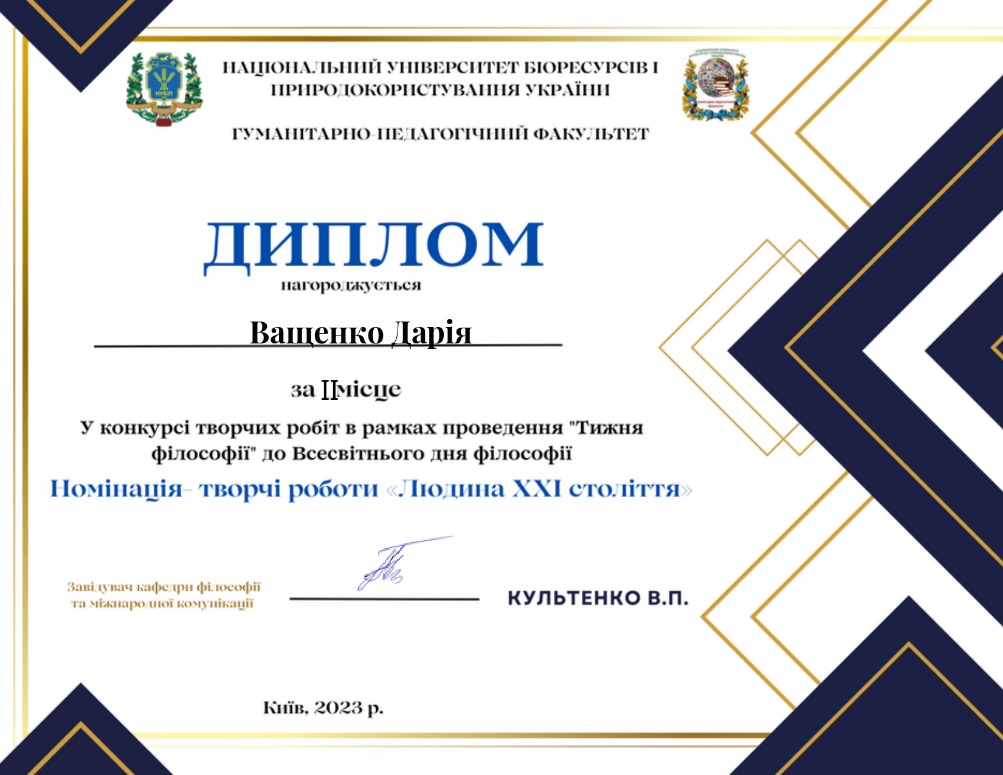 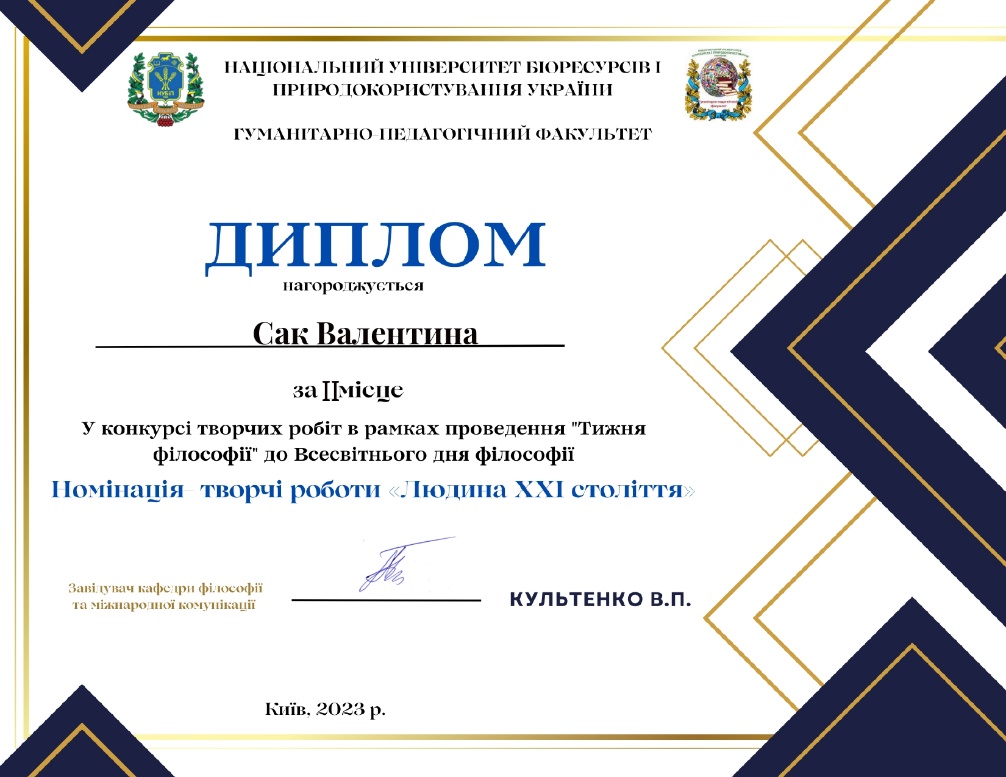 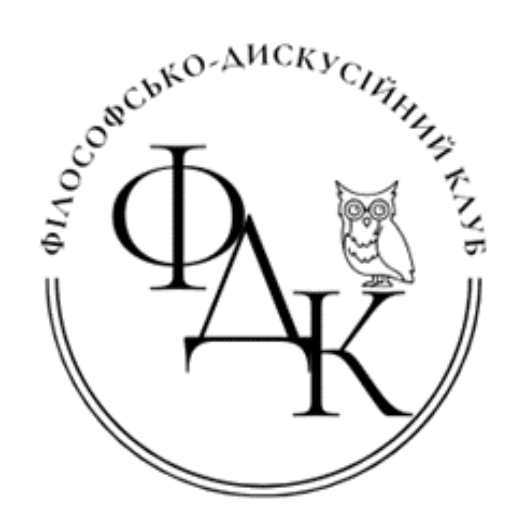 Світлини
Науково-практичний семінар: «Голодомор 1932-1933 р: геноцид української нації» до 90-х роковин Голодомору – геноциду в Україні
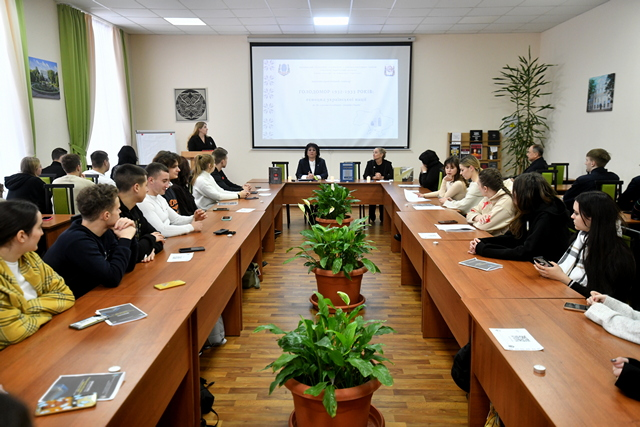 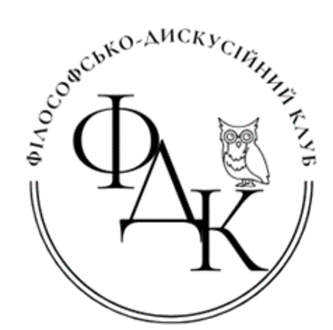 Дякую за увагу!